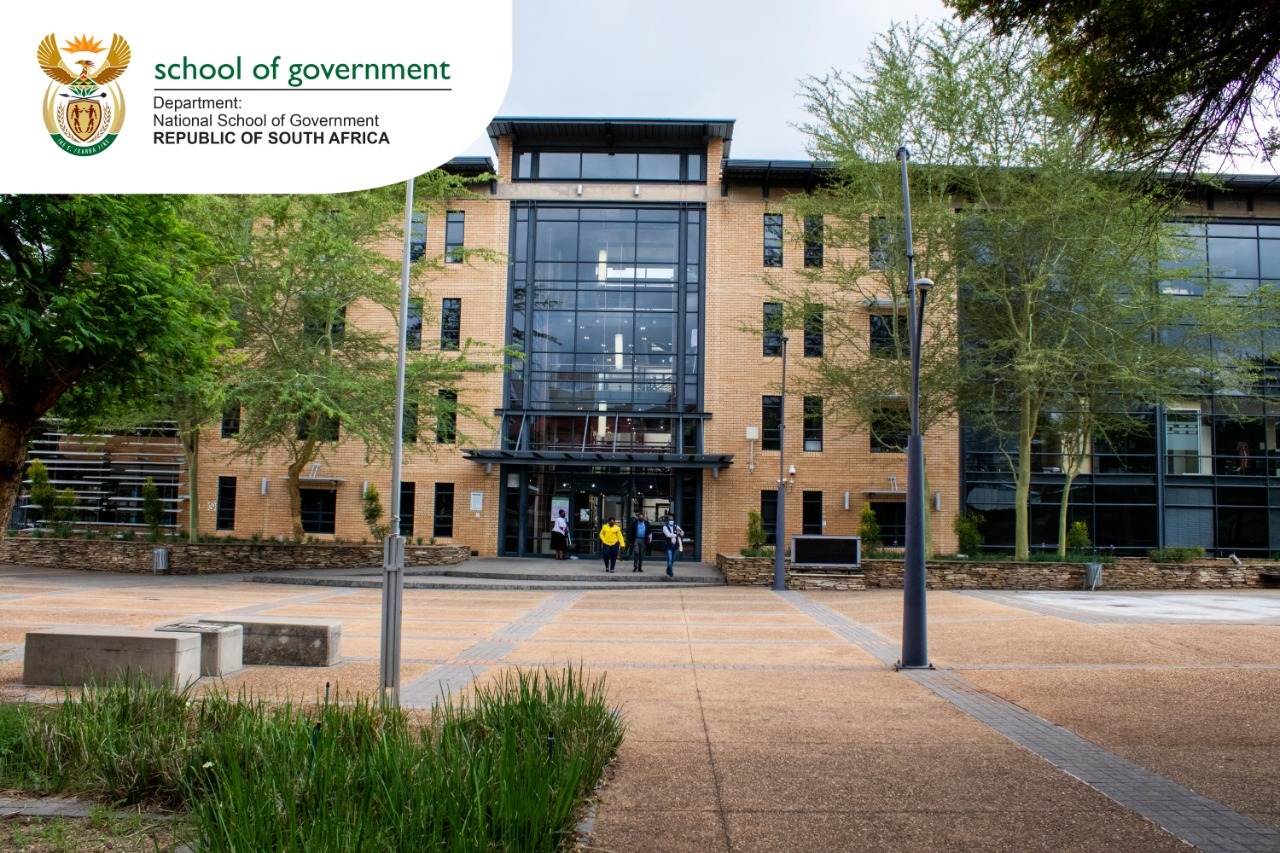 Annual Performance Plan 2021/22 
Presentation to the Portfolio Committee on Public Service and Administration
Mr Busani Ngcaweni
Principal: The NSG
5 May 2021
Purpose of the presentation
The purpose of the presentation to the Portfolio Committee is to present the Annual Performance Plan (APP) for the 2021/22 financial year. This APP represents the second year of implementation of the five-year strategy (2020-2025)

For this purpose, the presentation will contextualise the work of the National School of Government (the NSG) within the priority strengthening state capacity and building an efficient, capable, ethical and developmental state 

The presentation will provide a recap of the five-year strategy and the key interventions for this period.  It is also important to reflect on the performance of the past financial year – being the first year of implementation of the new strategy - in the face of challenges posed by the global COVID-19 pandemic and the response interventions 

The presentation will provide the performance priorities and the financial position for the 2021/22 financial year

Finally, we will present a status update on the professionalisation of the public service, and the interventions planned in this financial year
2
Introduction and Context
3
Introduction and Context
“When I was elected to the position of President of South Africa, I said that building an efficient, capable and ethical state free from corruption was among my foremost priorities.

Only a capable, efficient, ethical and development-oriented state can deliver on the commitment to improve the lives of the people of this country.

This means that the public service must be staffed by men and women who are professional, skilled, selfless and honest” – President Cyril Ramaphosa, 1st March 2021
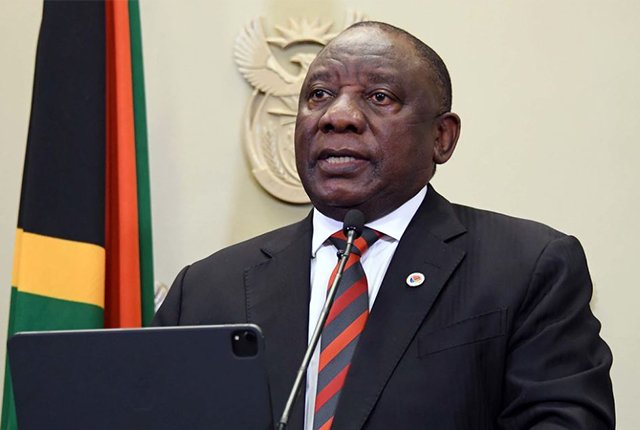 4
Introduction and Context
DEVELOPMENTAL STATE 


A developmental state aims to meet people’s needs through interventionist, developmental, participatory public administration. Building an autonomous developmental state driven by the public interest and not individual or sectional interests; embedded in South African society leading an active citizenry through partnerships with all sectors of society.
CAPABLE STATE


A capable state has the
required human capabilities,
institutional capacity, service
processes and technological
platforms to deliver on the NDP through a social contract
with the people.
ETHICAL STATE


An ethical state is driven by
the constitutional values and
principles of public administration and the rule of law, focused on the progressive realisation of socio-economic rights and social justice as outlined in the Bill of Rights.
5
Introduction and Context
A capable, ethical and developmental state must fulfil the following: 

Improved leadership, governance and accountability

Functional, efficient and integrated government

Professional, meritocratic and ethical public administration

Social compact and engagement with key stakeholders

Mainstreaming of gender, empowerment of youth and people with disabilities
6
Introduction and Context
10 key elements of what should characterise SA’s developmental capable state in action
7
Introduction and Context
8
Five-year Strategy (2020-2025)
9
Background to the NSG 5-year strategy
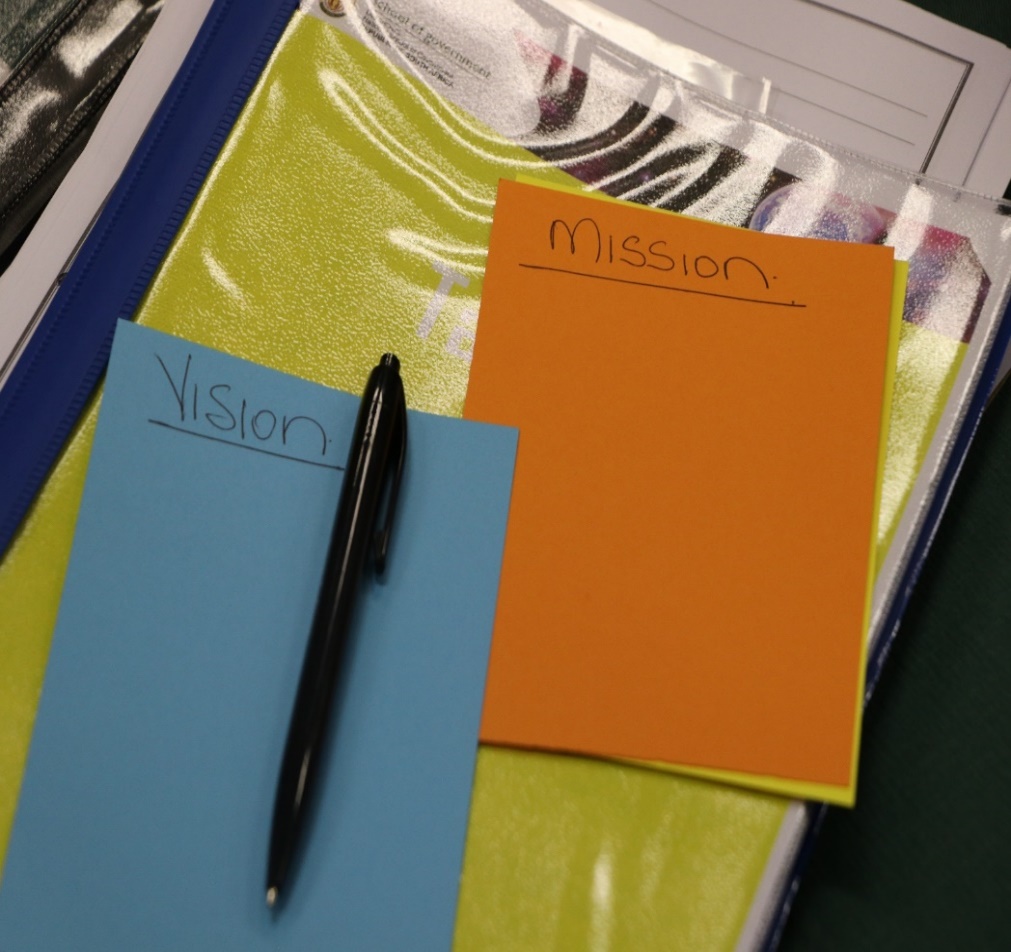 Vision
Build an Ethical and Capable Public Sector in Service of the People


Mission 
To Empower Public Servants to be Responsive to Citizen Needs and Government Priorities through Education, Training and Development interventions.
10
Background to the NSG 5-year strategy
Five Strategic Outcomes
11
Background to the NSG 5-year strategy: 
Key interventions
Leadership development: 
Senior & executive leadership in three spheres of government, legislative sector, state-owned entities and focus on the institution of traditional leadership 
Thought Leadership seminars/ webinars, Master Classes, Spring School on Economic Governance 

Implementation capabilities of public servants:  
Focus of an entry-to-exit approach of public service career management (4 occupational bands to deliver)
Compulsory programmes to address systemic challenges and demand-led programmes 
Opportunities for online and virtual learning 

Professionalisation: 
Partnerships with professional bodies to professionalise certain categories of employees
Partnerships with Schools of Public Administration – endorsements to programmes 

Empowerment: 
Cadet programme for interns and higher education students
Art of facilitating engagement in communities
Gender mainstreaming
12
Background to the NSG 5-year strategy
Key interventions
Quality Management: 
Quality assurance and accreditation of programmes 
Trainer professionalisation 
Quality management in delivery of ETD

Curriculum:   
Develop full graduate qualification for rollout in partnership with HEIs 
Post-graduate qualification on Governance in Africa through the AMDIN
Introduce peer review mechanism to improve the quality and competitiveness of our curriculum
Determine and introduce pre-requisite training and/or examinations for specified appointments, transfers and compulsory development needs

Institutional matters: 
Organizational structure aligned to new strategy
Digital transformation and efficient operations management
Address funding options for the NSG Trade Account to be more sustainable
13
Our performance in the first year of implementation (2020/21)
14
Status of organisational performance for 2020/21
The NSG revised its APP for the 2020/21 financial year in view of the COVID19 pandemic and national lockdown. Key revisions were the reduction for generating revenue from R132million to R75milion, and the training numbers from 43 600 to 26 040

As at the end of the financial year (subject to audit process), the NSG can report the following: 

Number of learners trained is 37 009 against an annual projected target of 26 040 (142% achievement) but the revenue generated to the amount of R21,3 million (28,4%) 

The Nyukela programme is now entrenched as one of our bespoke programmes, with a total of 11 668 public servants enrolled for the course and 6893 successfully completing

The Ethics course had a total enrolment of 15 834, with 15 473 completing the course (98% achievement) 

Six master classes were successfully held, including one held with members of the executive
15
Status of organisational performance for 2020/21
16
Status of organisational performance for 2020/21
18
Status of organisational performance for 2020/21
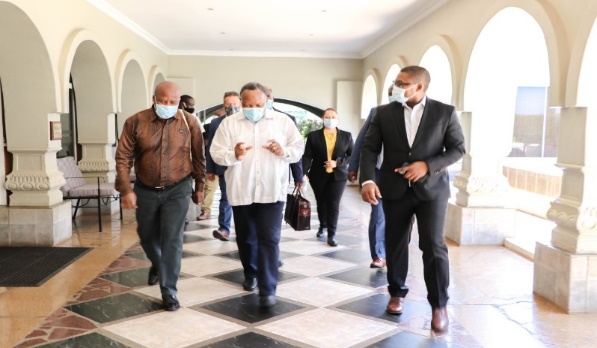 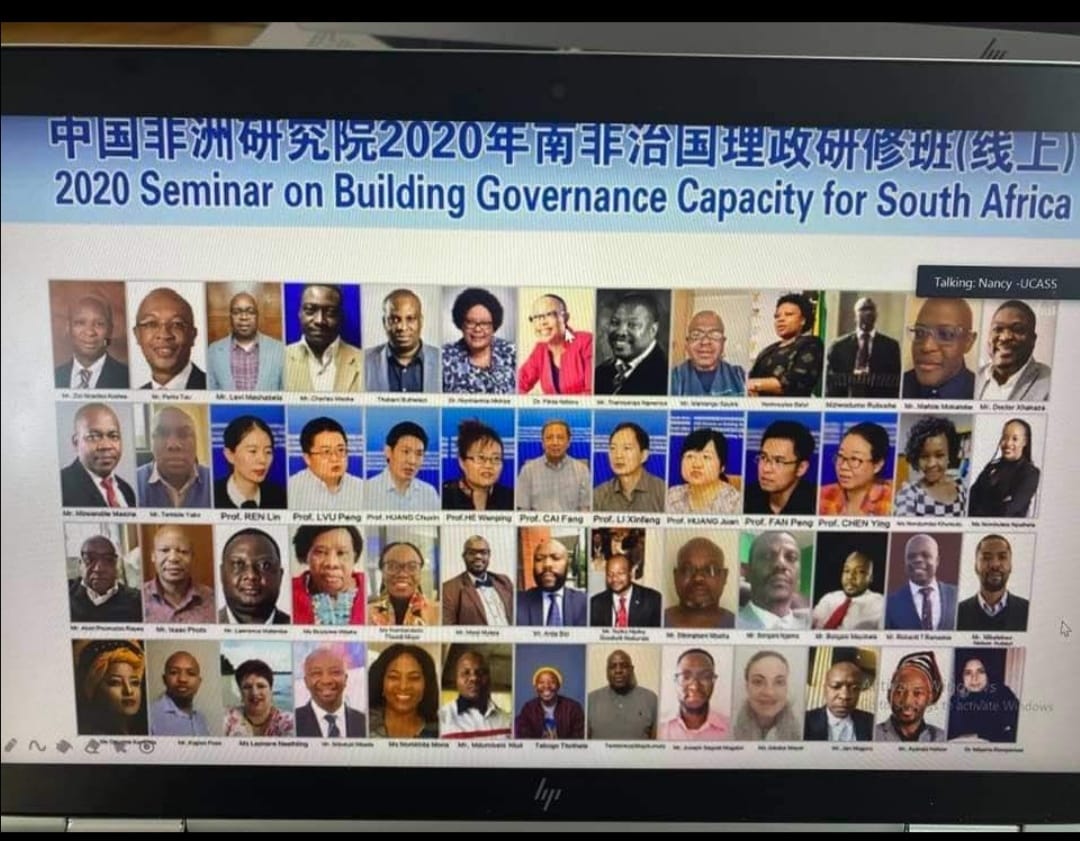 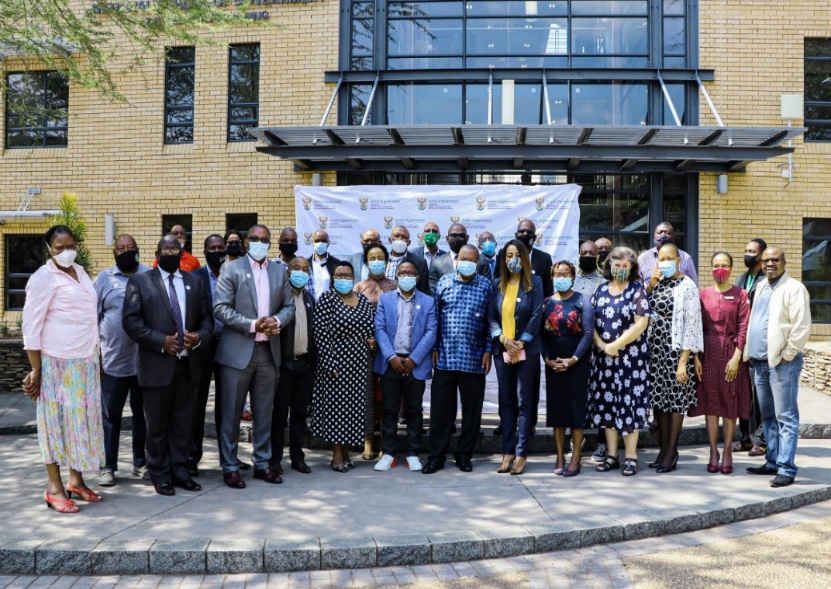 19
NSG Fellowship Programme
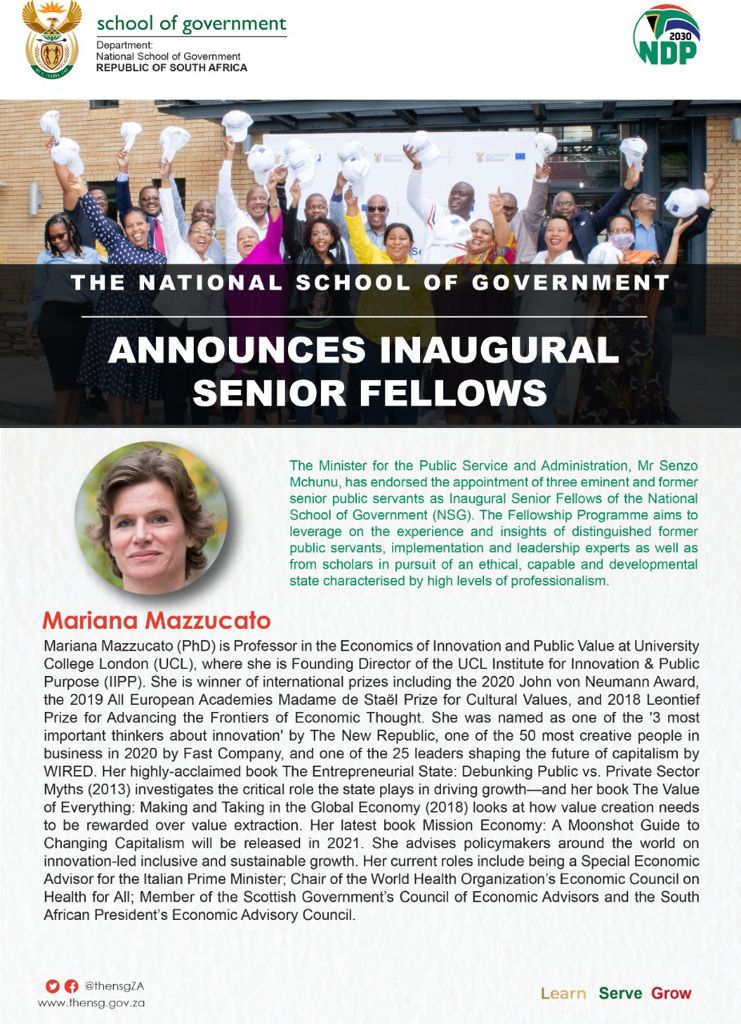 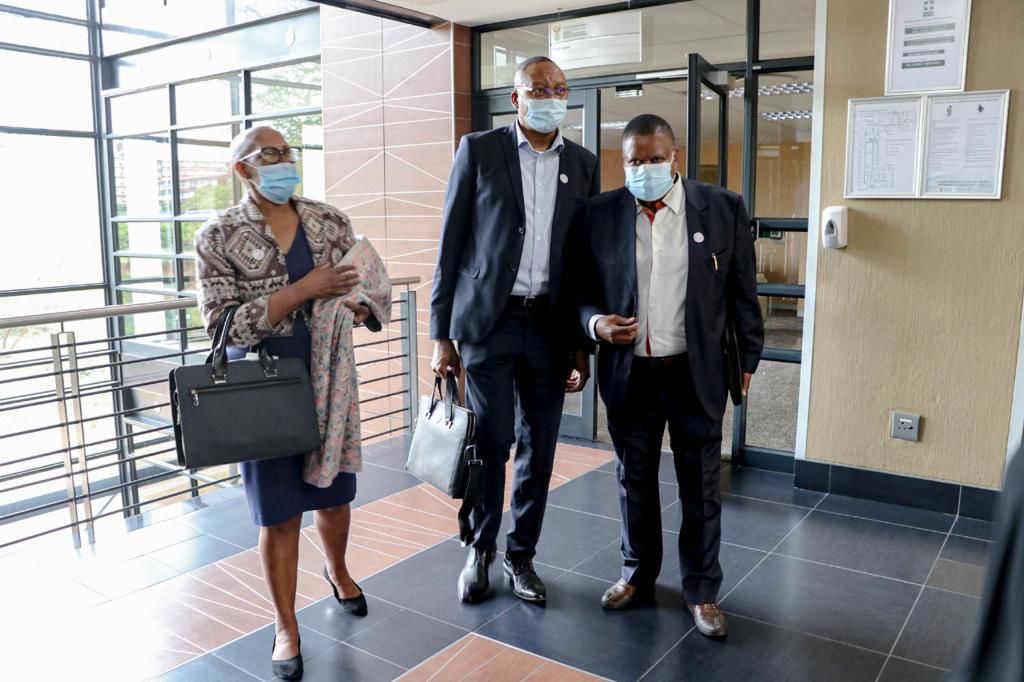 20
Partnerships are the Future
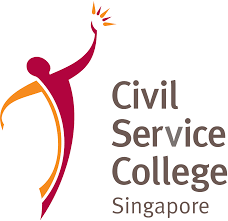 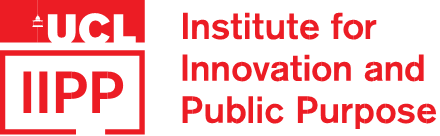 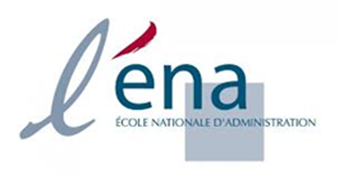 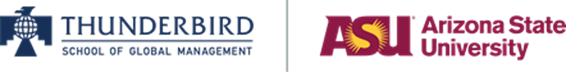 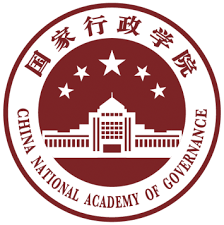 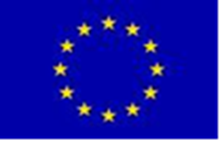 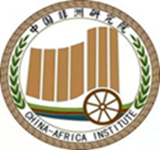 21
Financial Performance
22
Vote Financial Preliminary Report – 31 March 2021
23
Trade Preliminary Financial Report – 31 March 2021
24
Performance priorities for 2021/22
25
Performance Priorities for 2021/22
The NSG is different from many other learning institutions due to its location in the state and its emphasis on vocational related interventions to improve public sector individual and institutional performance

The ETD interventions and initiatives are constantly evolving to ensure relevance, applicability, and quality and to improve access for learners at different levels of the public sector, as well as the institutions of traditional leadership

The ETD interventions are offered across all levels on the public sector, and clustered according to the following bands: Cadet and Foundational Development; Middle Management Development; Senior Management and Professionalisation; and Executive Management and Leadership

The last band will also focus on political office bearers, traditional leaderships, boards and the executive of state-owned entities
26
New generation of public sector employees and leaders
27
Performance Priorities for 2021/22
Whilst the COVID 19 pandemic has proven to be disruptive to the NSG business model, we turned this crisis into an opportunity to refocus on increased online and virtual learning offerings

For this purpose, the School secured licencing for virtual tools and trained its employees to deliver virtually. This is proven by the fact that there has been an unprecedented number of online enrolments for eLearning courses

In addition, we focused on stringent social distancing measures for contact training, enhanced social media presence, and securing licencing for virtual tools

New innovative features such as webinars are gaining popularity among public servants as well as the Master Classes. For the first time, a sitting President accompanied by his executive attended a master class held by the NSG. This event was also televised on live national TV
28
Performance Priorities for 2021/22
Supporting the MPSA under the social cohesion cluster programme of action (training of all SMS on how to deal with all forms of discrimination; and support to Basic Education on  training teachers and SMTs on handling diversity and how to deal with infusing the classroom with a culture of human Rights; classroom diversity; multi culturalism and multilingualism; and dealing with signs of racism and discrimination) 

Curriculum framework of 129 accredited and non-accredited courses and programmes. The following courses will be added in this financial year:
Rapid Evaluation 
Writing for Government (Advanced)
Legal Writing for Government
Socio Economic Impact Assessment System (SEIAS) 
Ethical Leadership and Oversight for Members of the Executive
Evidence Based Policy Making and Implementation (Reviewed)
Art of facilitating Socio-Economic Development for Traditional Communities
Chief Information Officer (Reviewed) 
Covid-19 and the SA Economy
Ethics for Educators           
Assessor Training
29
Performance priorities for 2021/22
30
Performance priorities for 2021/22
31
SONA priorities for 2021/22
32
Financial Budget for 2021/22
33
Financial Budget for 2021/22
34
Professionalisation of the Public Service
35
Professionalisation of the Public Service
Cabinet approved the publication of the draft national implementation framework towards the professionalisation of the Public Service -  18 November 2020

The publication follows consultations and engagements within FOSAD MANCO, GSCID Cluster and Cabinet Committee

MPSA media statement in January 2021 outlined a two-week public consultation process clustered in 10 functional groups, for the period 15-26 February 2021
36
Professionalisation of the Public Service
Phase-in interventions with a clear set of implementation modalities
37
Public Consultation Process
38
Public Consultation Process
39
Professionalisation of the Public Service
Key issues emerging:
The Framework must strongly advocate for ethical issues across the Public Service
Internship programme needs to be ramped and allow skills created or imparted to be used with the government (creation of permanent opportunities for internship programmers)
Training (reskilling and upskilling) becomes important pillars to ensure professionalisation of public service
The framework to recognize Recognition of Prior Learning (RPL) and ensure preservation of organisational memory
Emphasize and ensure promotion of Constitutional values and principles

Way-forward:
Targeted consultations continue: May 2021
Appointment of Ministerial Task Team: May 2021
Finalization of Framework and Cabinet tabling: October 2021
40
Key issues for discussion and consideration
41
Key issues for discussion and consideration
NSG funding model and revenue sustainability continues to remain a crisis for the NSG, and does require executive intervention to adequately fund the School in order to strengthen state capacity  

Heads of all public sector institutions have a responsibility to ensure that their employees have the requisite tools of trade to perform and learn within a context of the fast-paced digital transformation that is unfolding in our public sector 

Data service providers must ensure that where programmes being offered by the NSG to public servants, there must be a zero-rating for data costs. This allows all public servants, especially our front-line workers the ability to learn without data concerns, and at a time that is suitable for them to learn

Partnerships are the future for the NSG, and we will continue to endeavour to provide opportunities (especially international opportunities) for our public servants
42
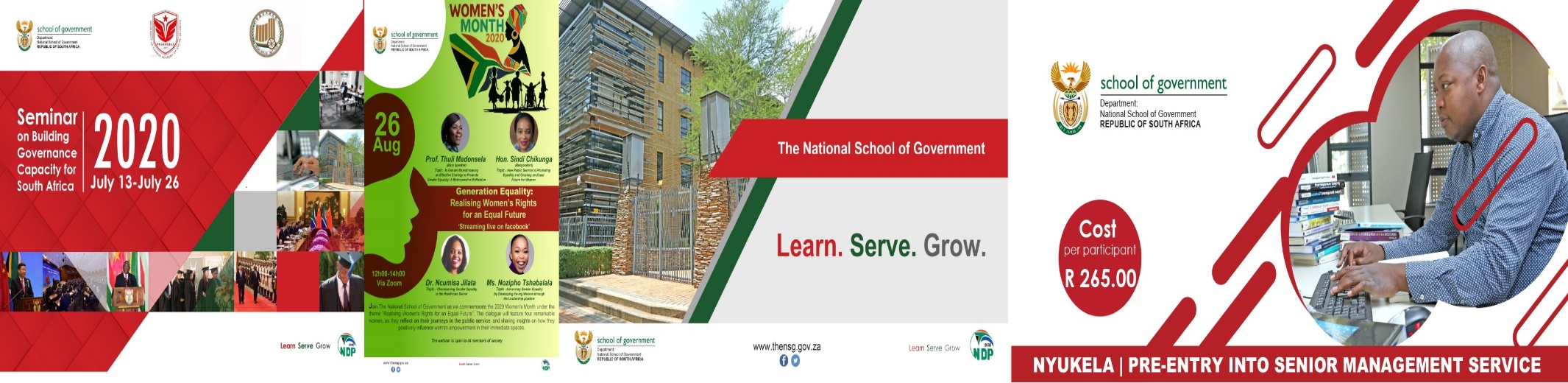 The NSG: 
Learn: expanding learning opportunities for public servants to master state craft
Serve: building the capacity (and culture) of public servants to serve society effectively
Grow: helping public servants to combine learning and service (experience) to grow professionally
43